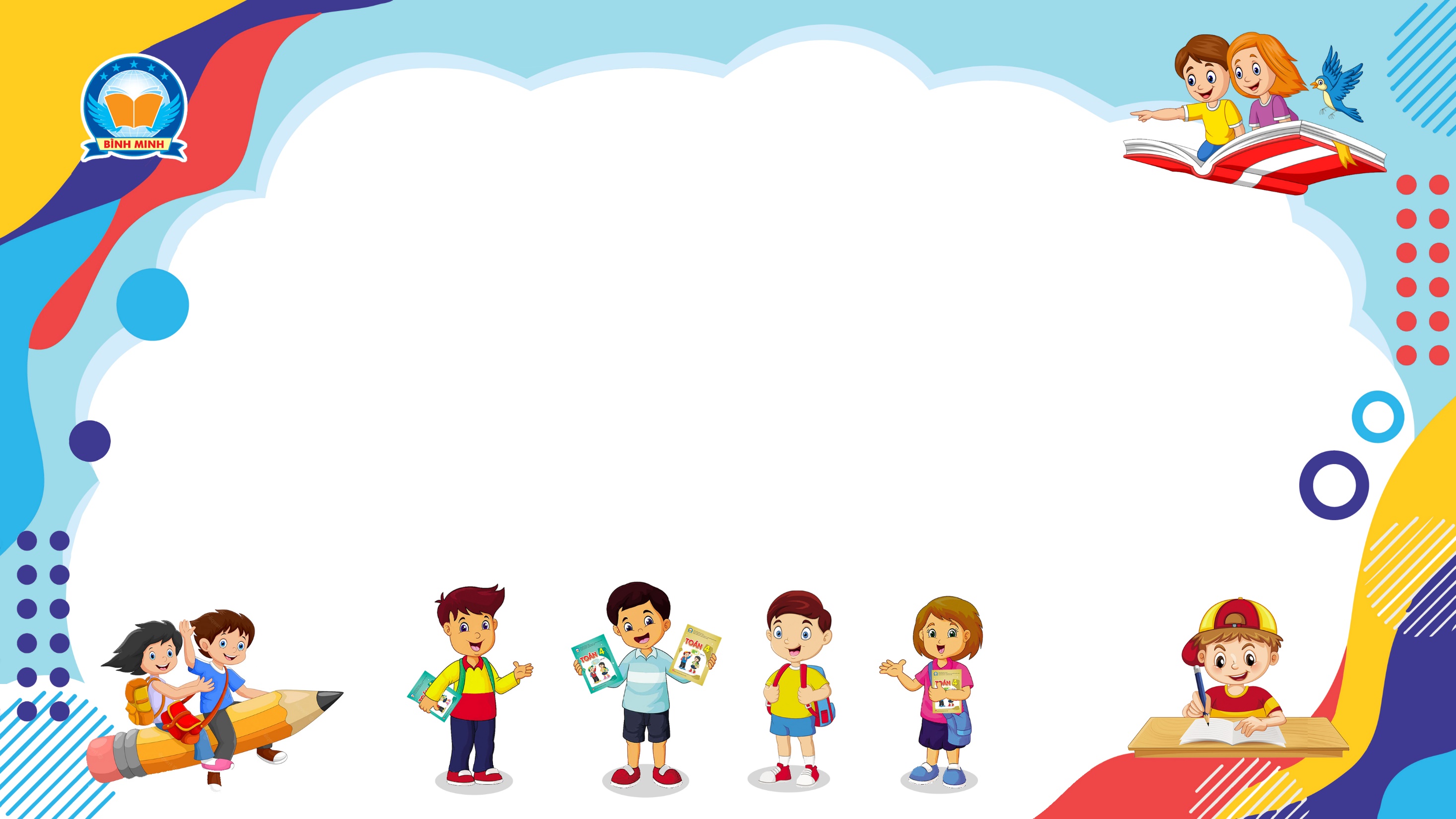 Bài 100
LUYỆN TẬP
(Sách giáo khoa Toán 4 - Tập hai - Trang 20)
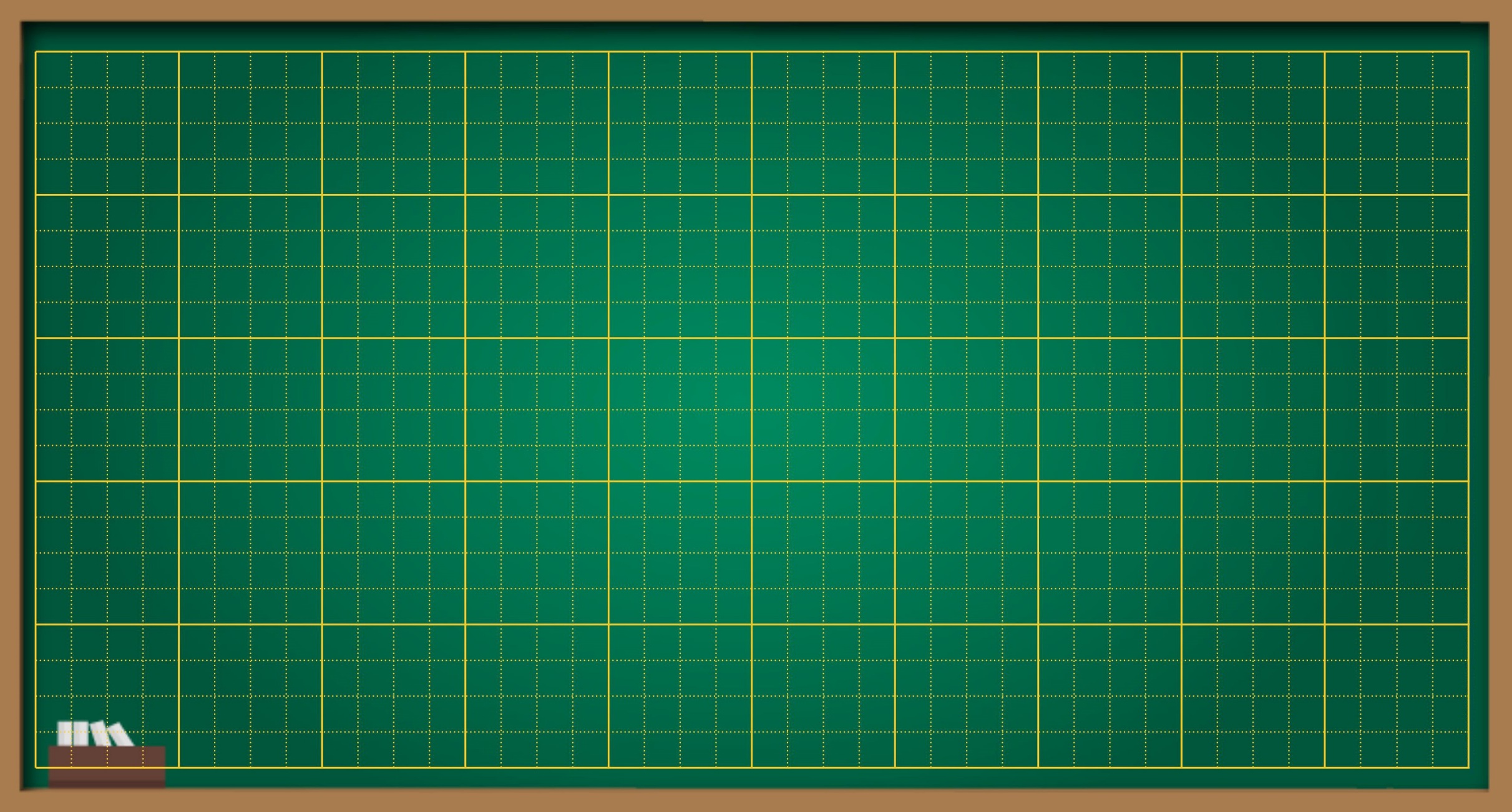 Thứ … ngày … tháng … năm ….
Bài 100
Luyện tập
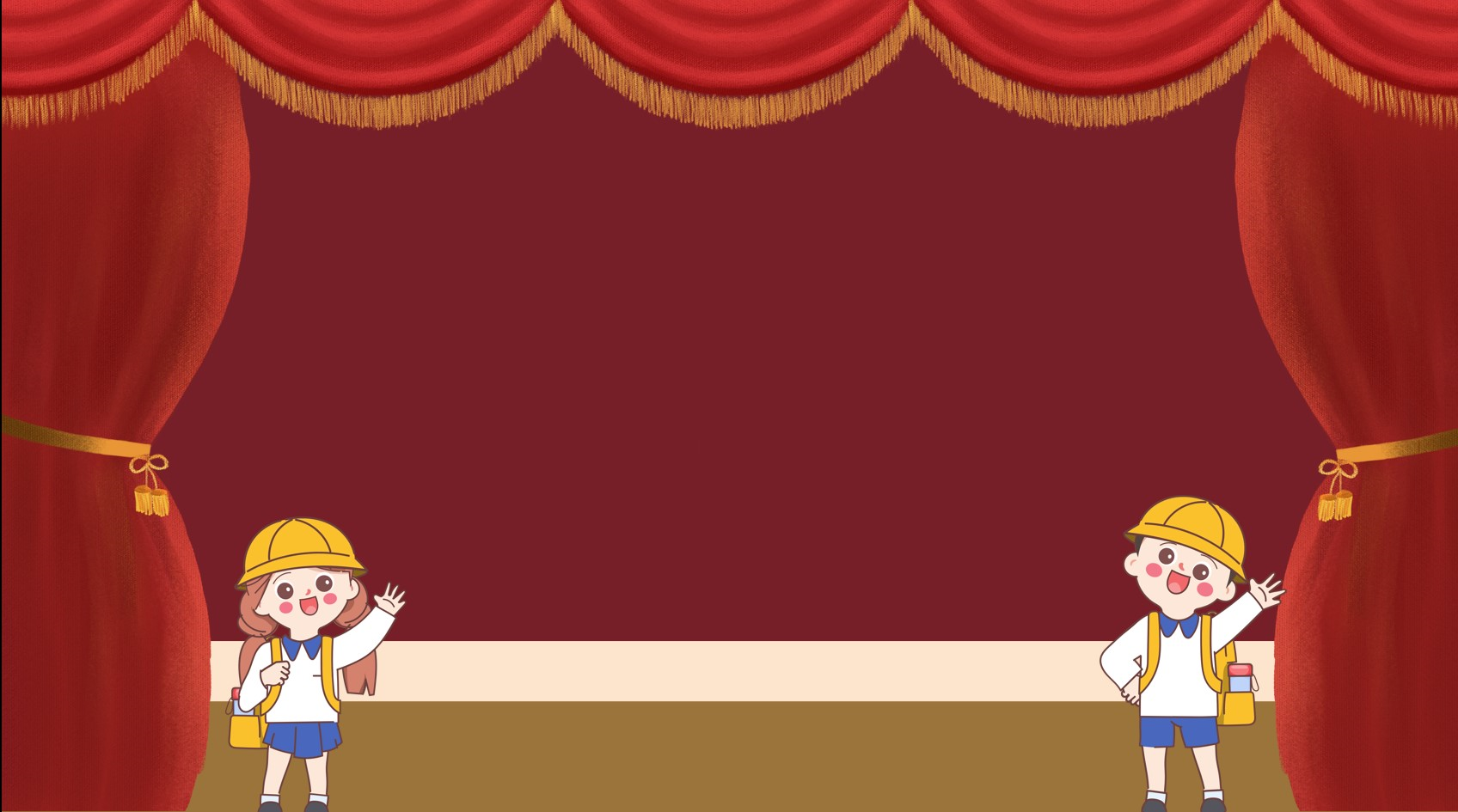 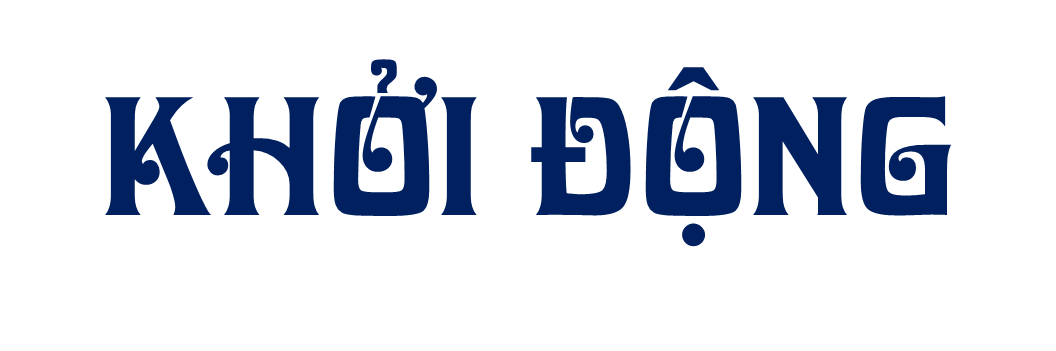 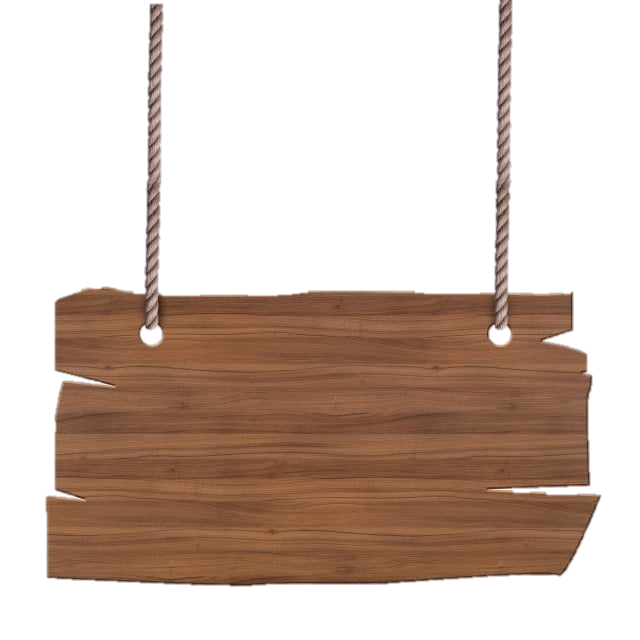 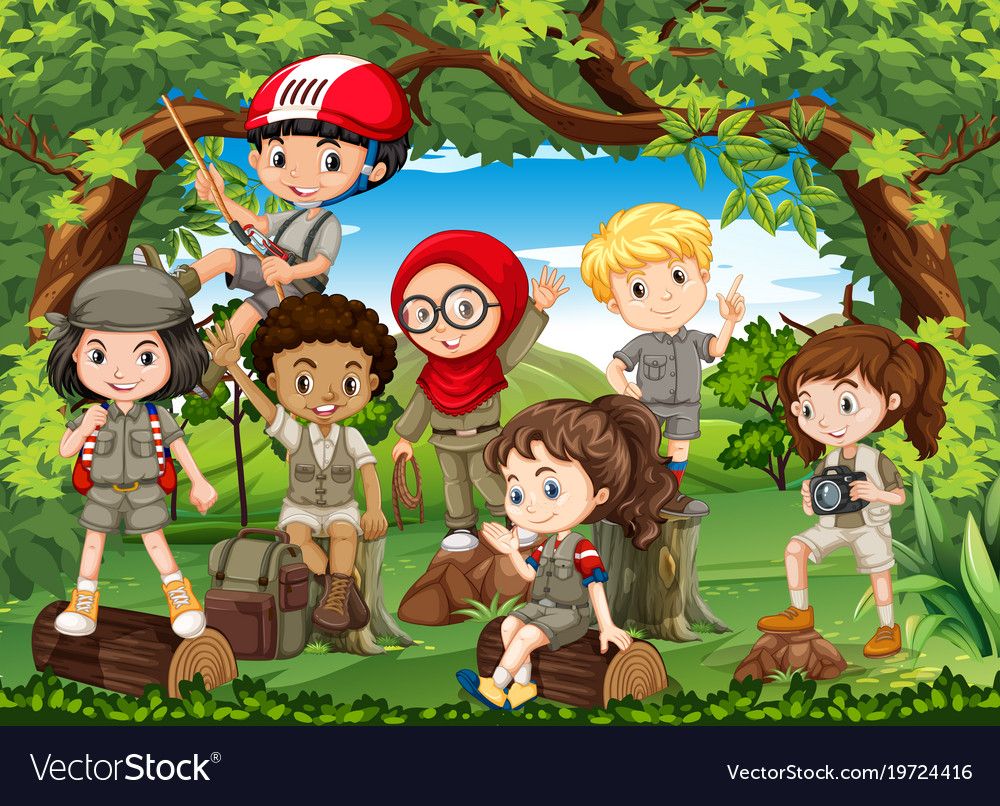 MẬT THƯ BÍ ẨN
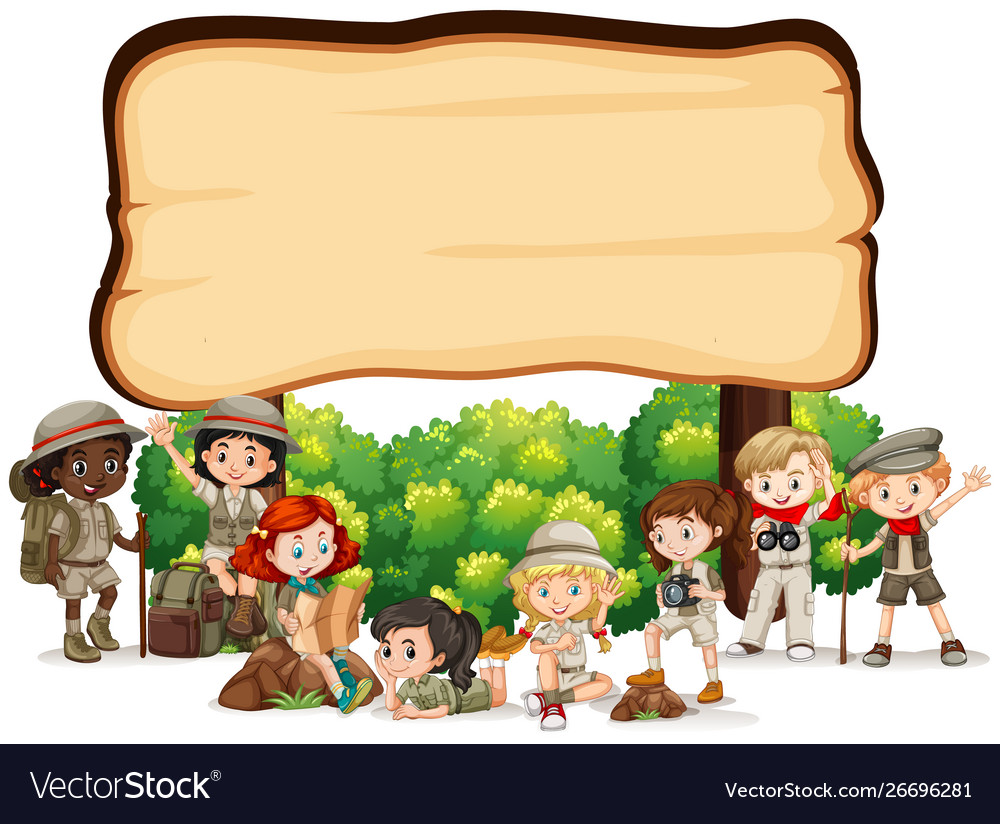 Luật chơi: Các bạn HS đi dã ngoại nhưng chẳng may bị lạc trong rừng. Để ra được khu rừng, các bạn ấy phải tìm được các mật thư và trả lời câu hỏi trắc nghiệm có trong mật thư. Trả lời đủ và đúng 3 mật thư các bạn sẽ tìm được đường ra khỏi rừng.
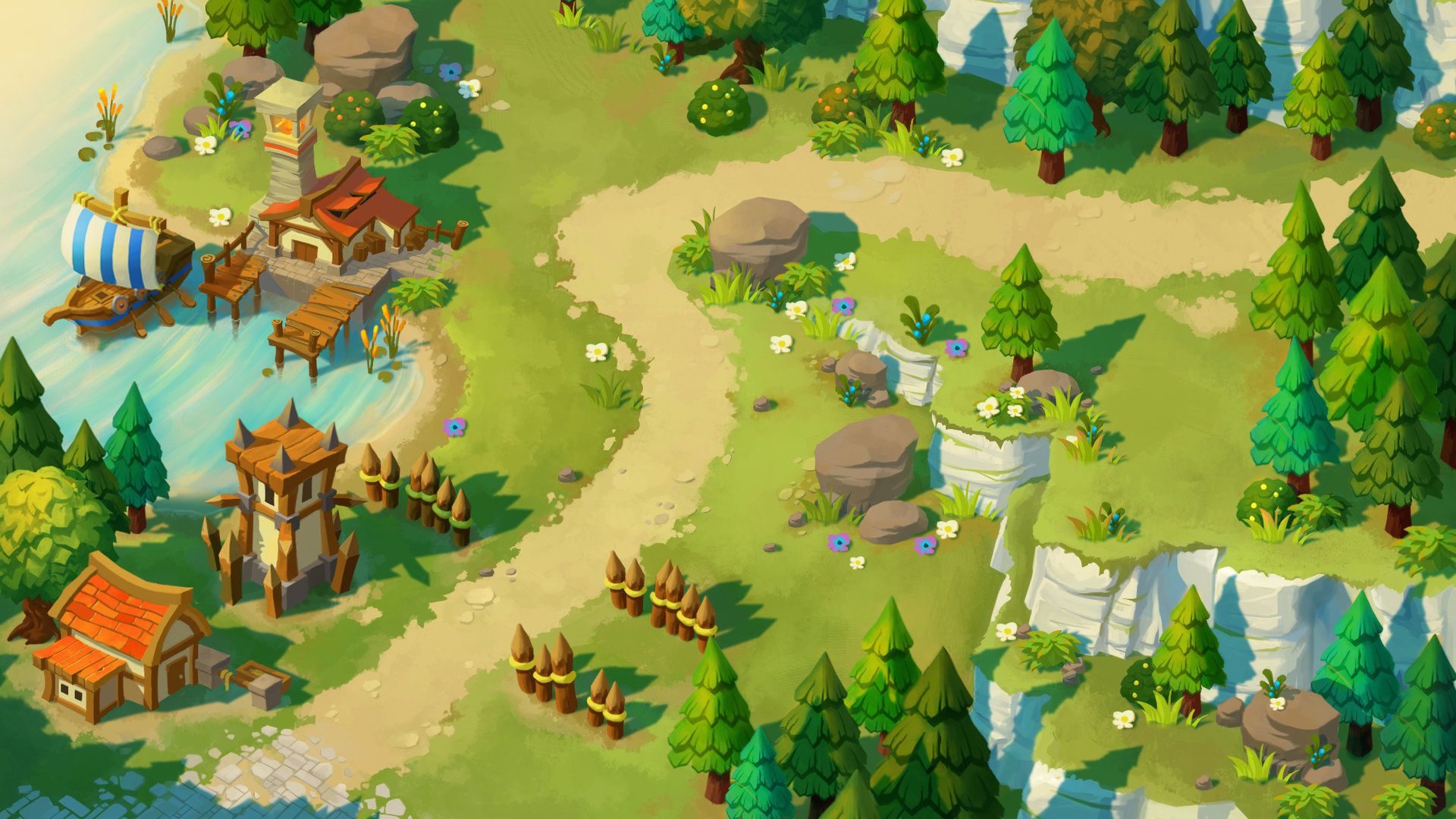 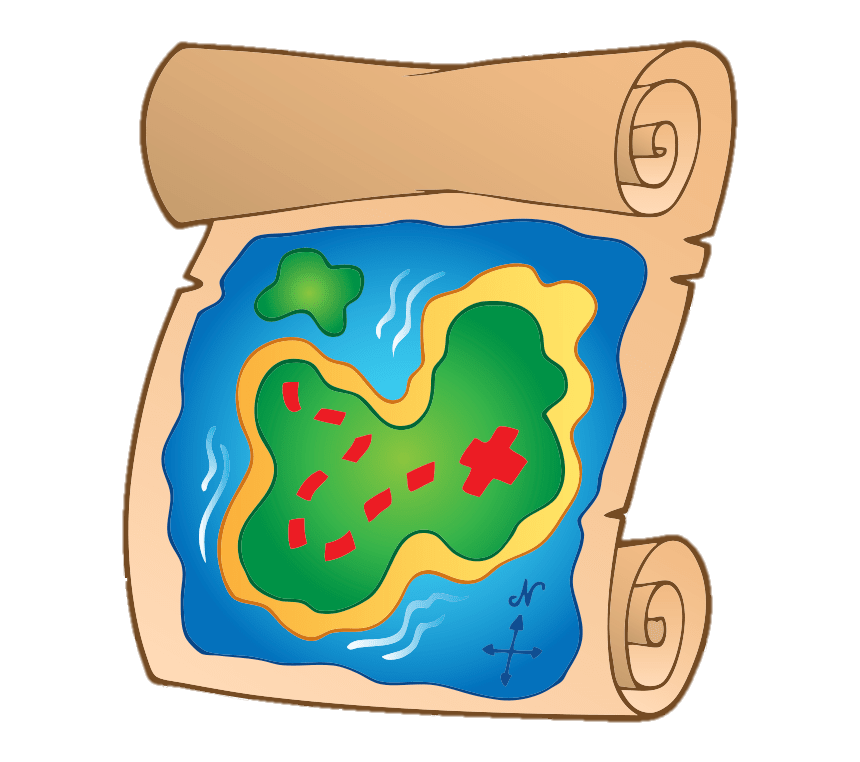 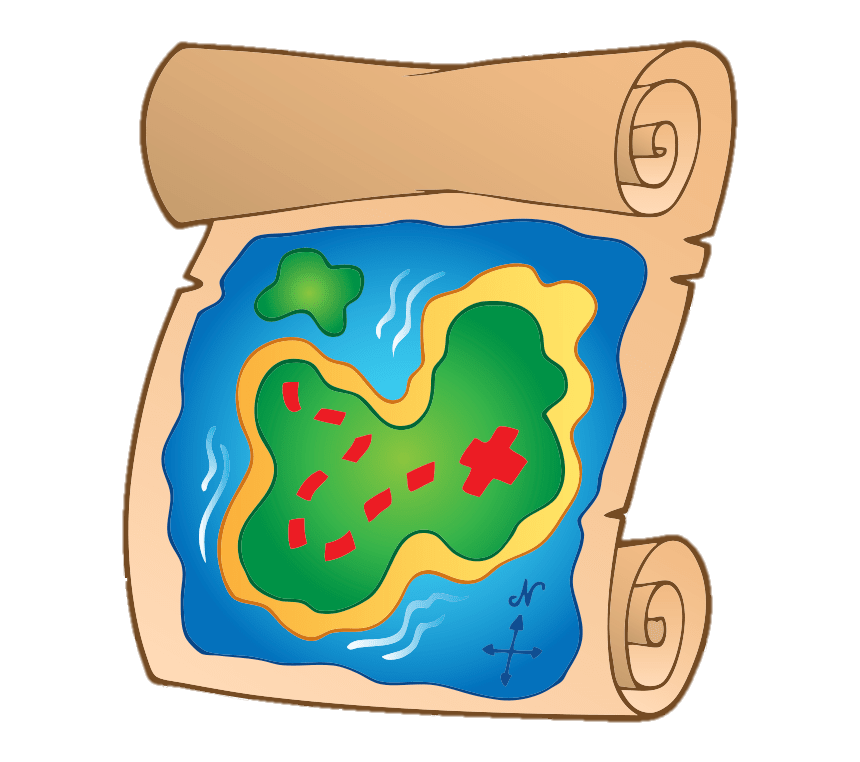 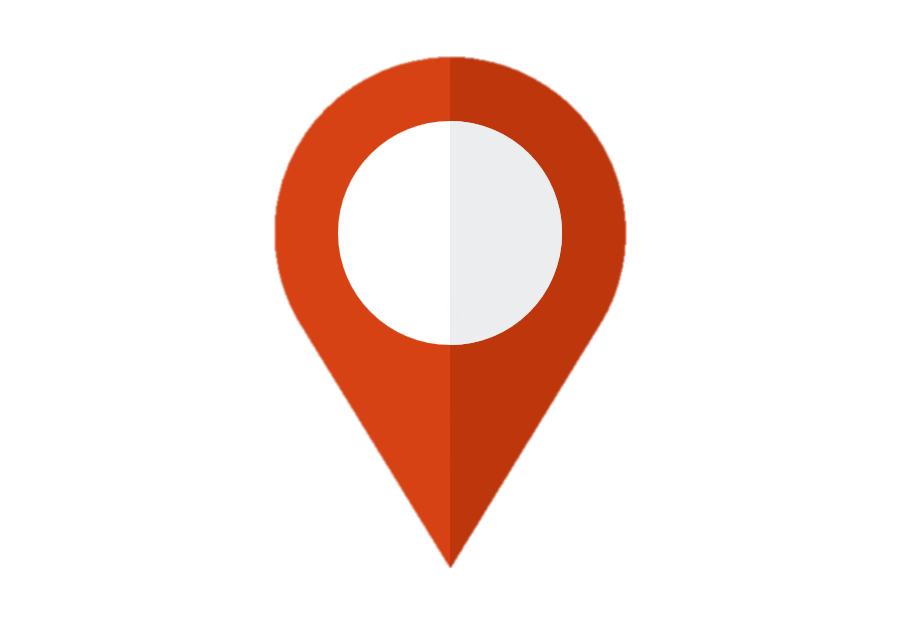 1
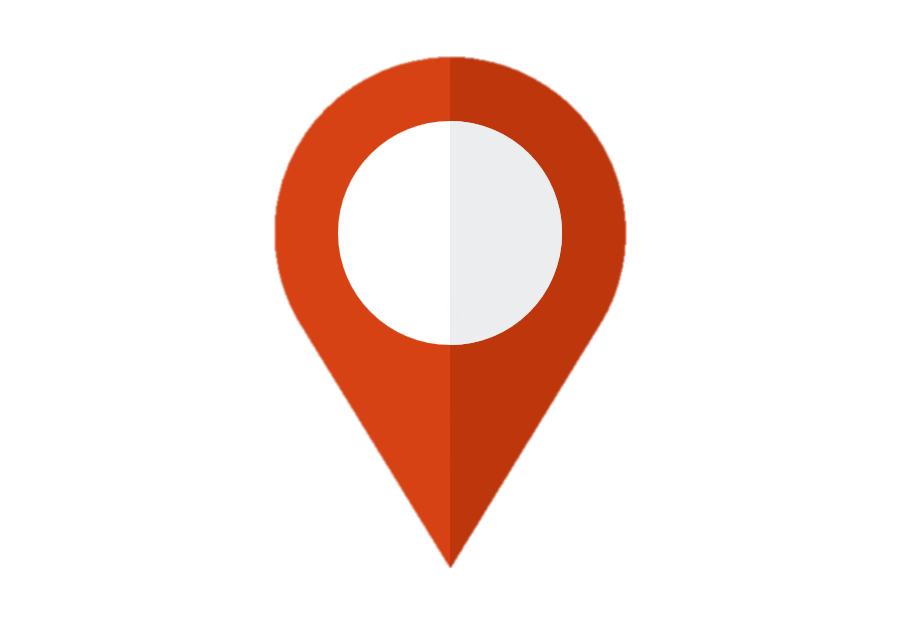 3
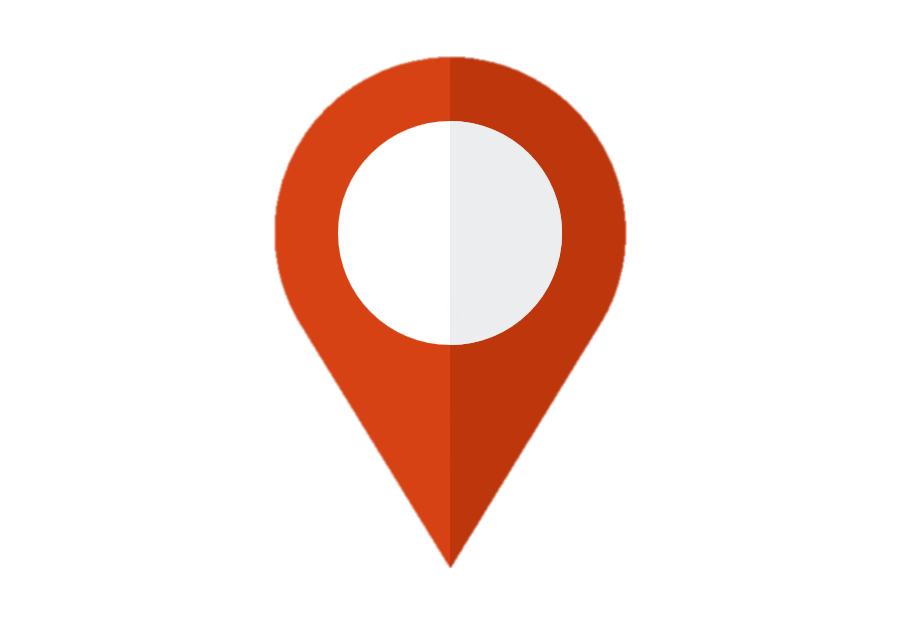 2
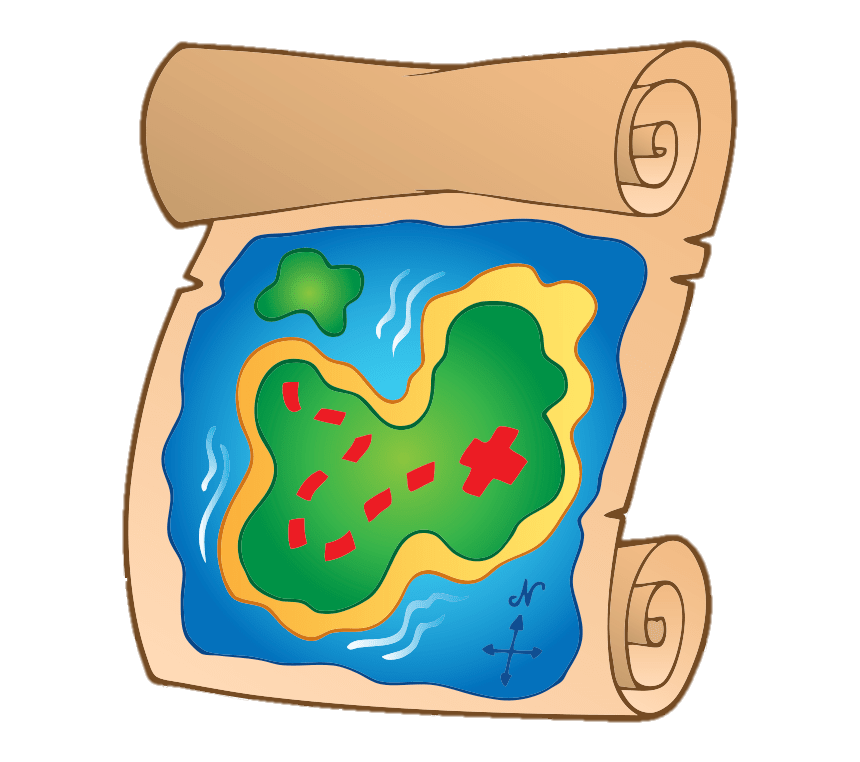 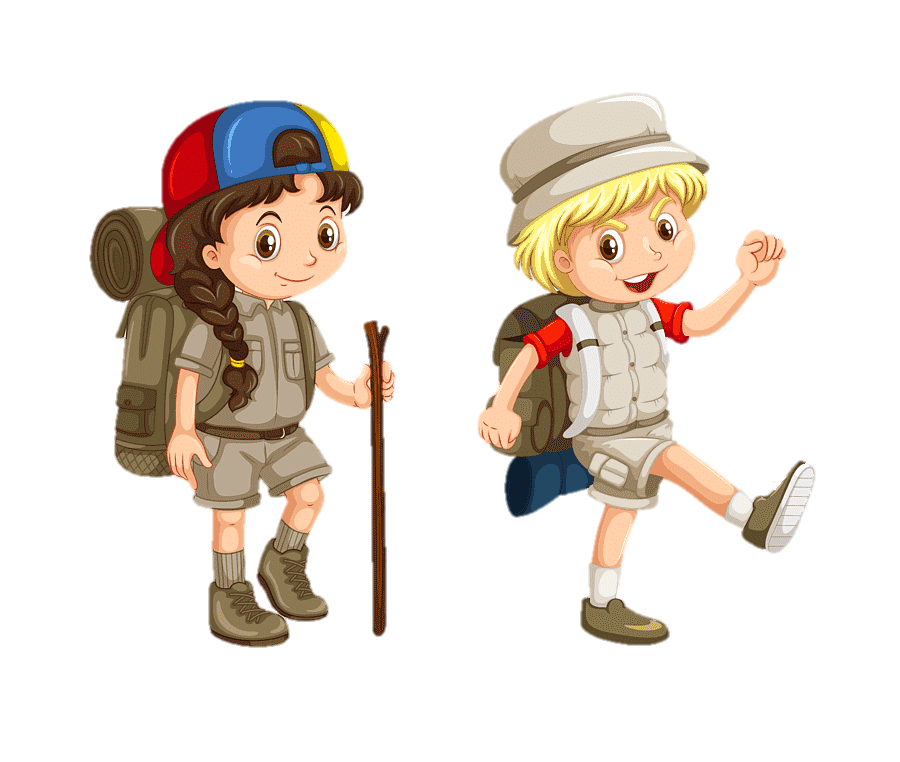 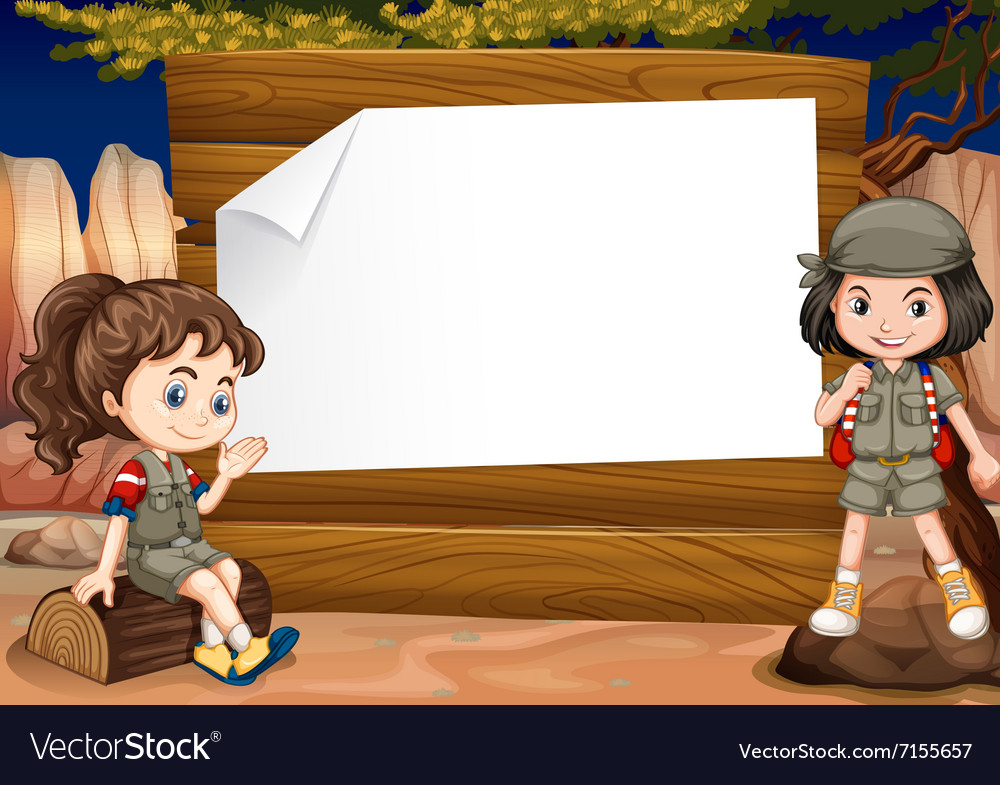 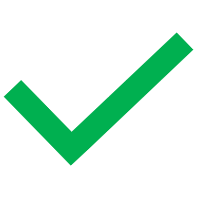 B. 20
A. 10
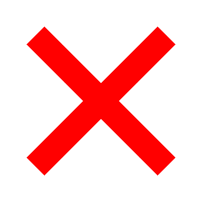 C. 32
D. 60
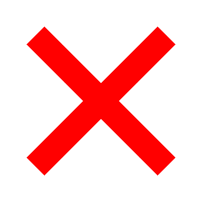 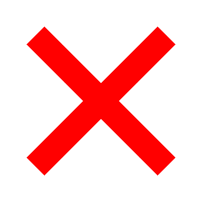 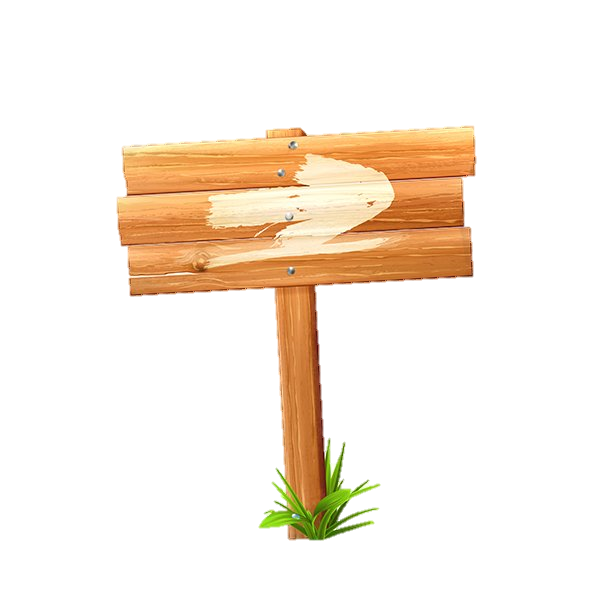 BACK
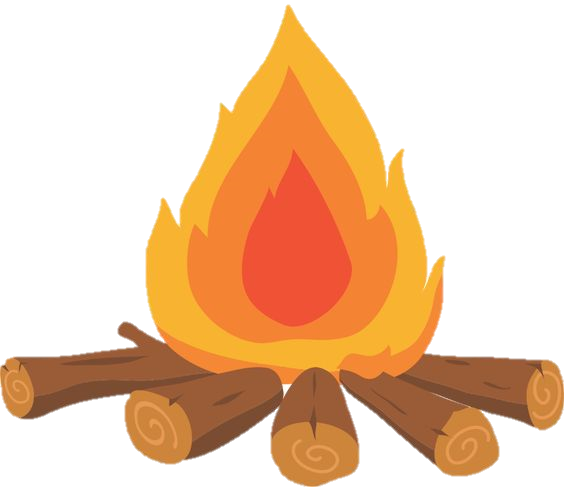 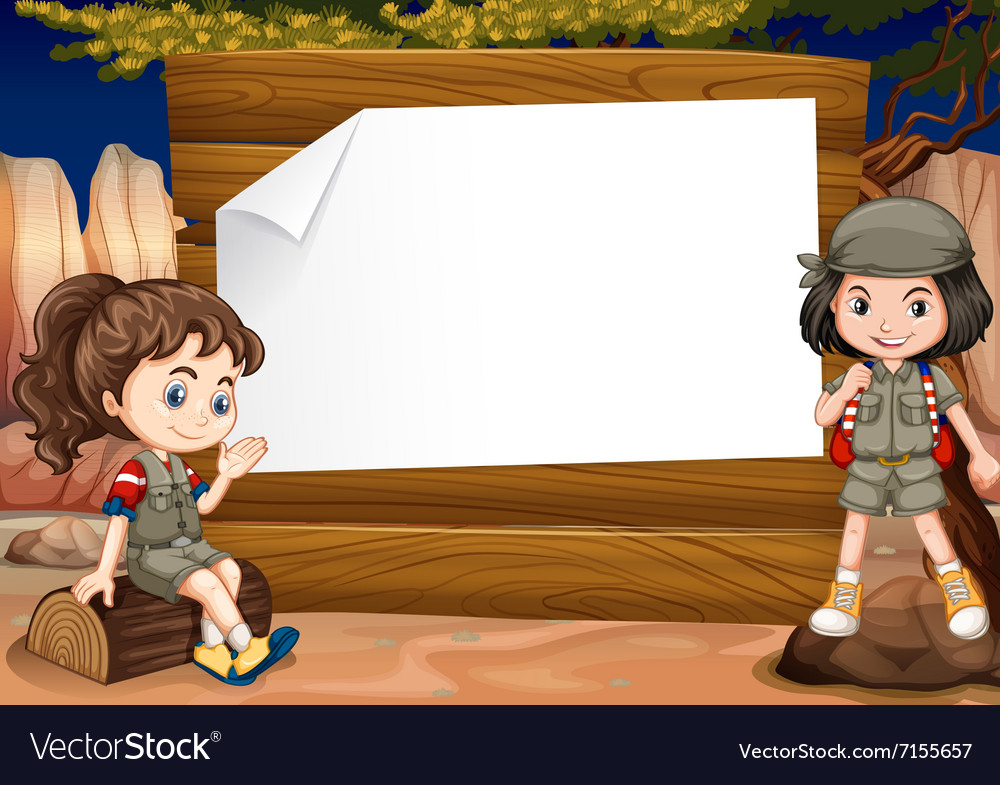 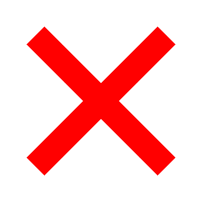 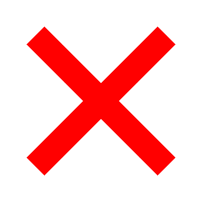 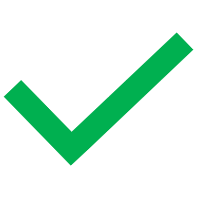 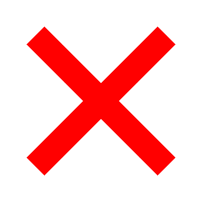 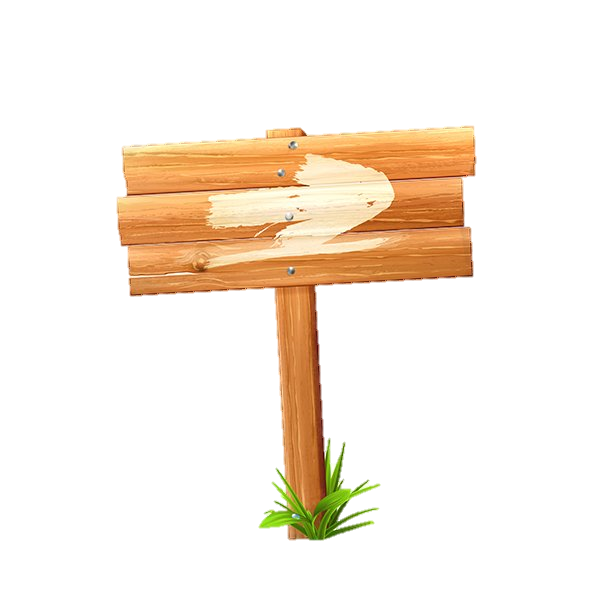 BACK
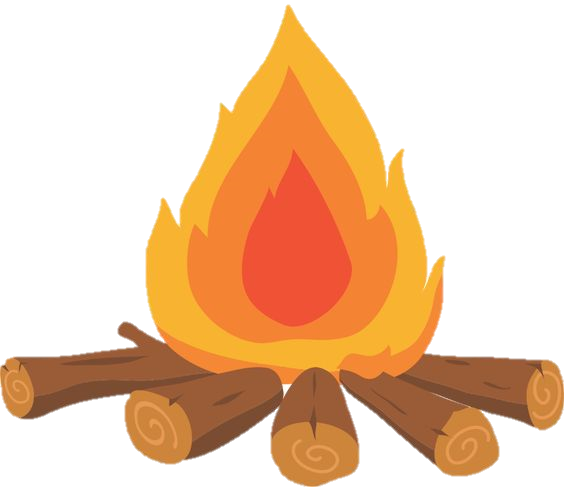 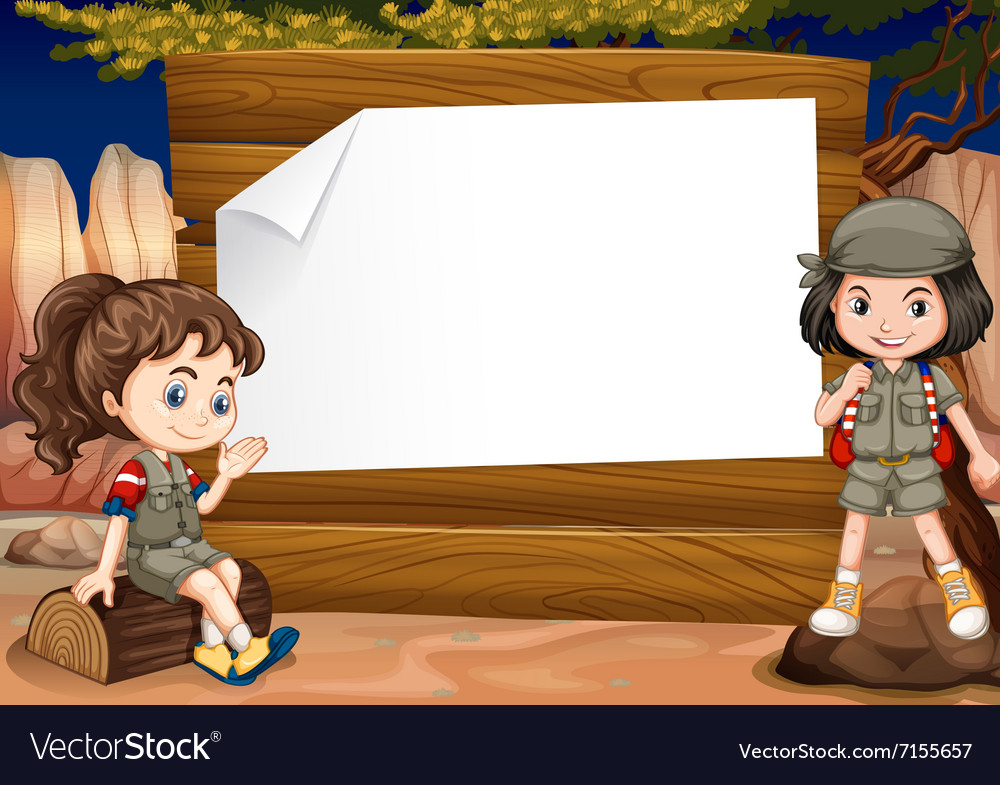 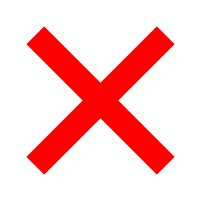 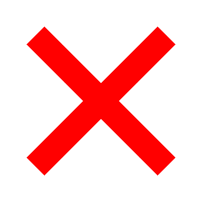 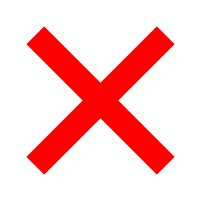 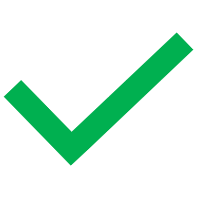 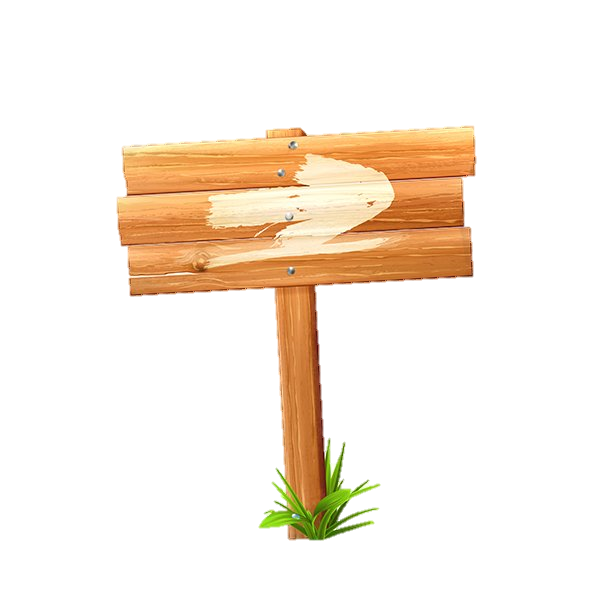 BACK
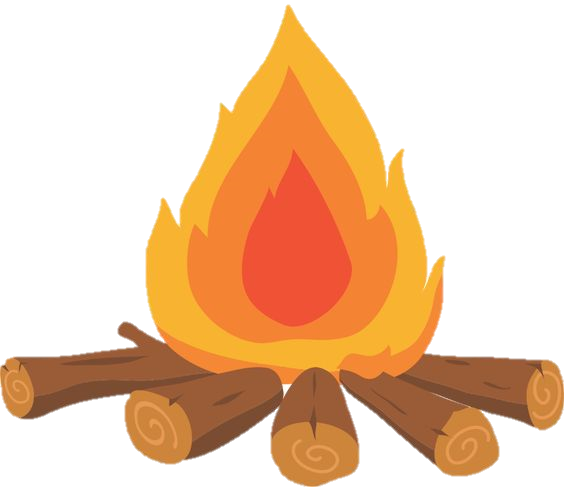 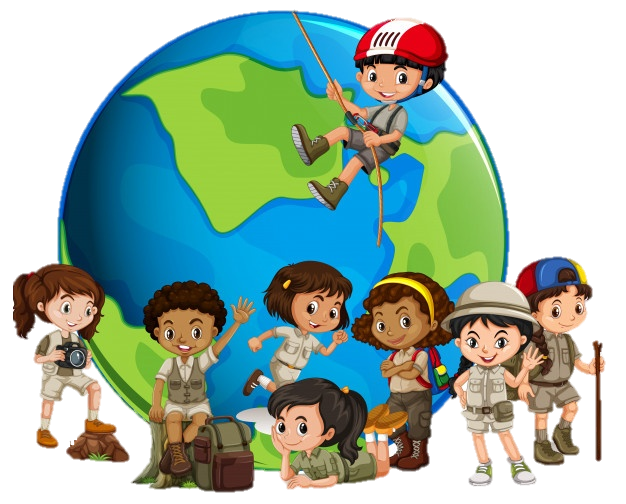 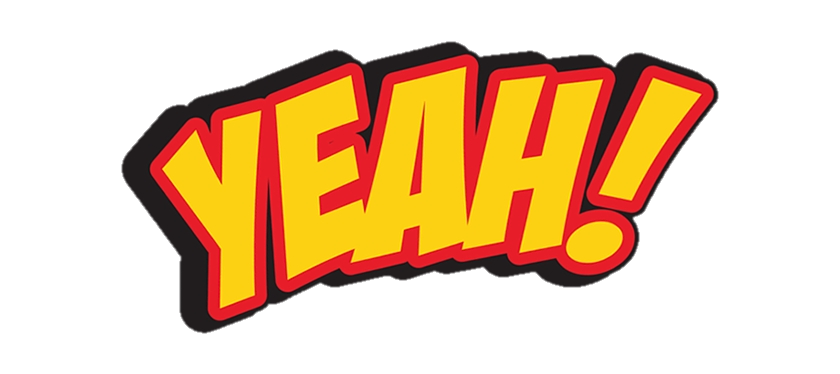 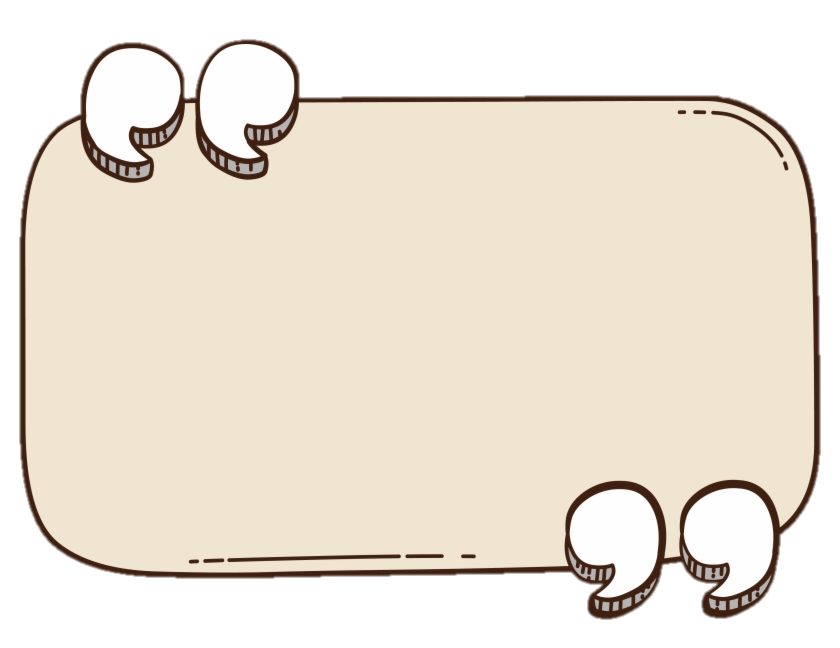 Cuối cùng chúng mình đã tìm được đường ra khỏi khu rừng rồi.
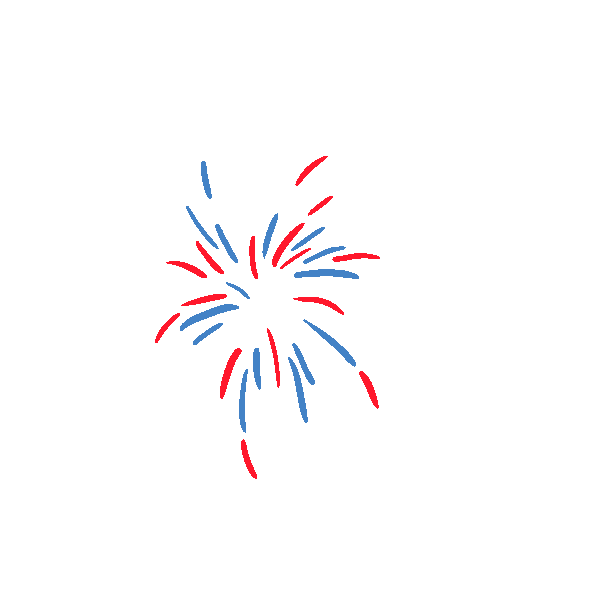 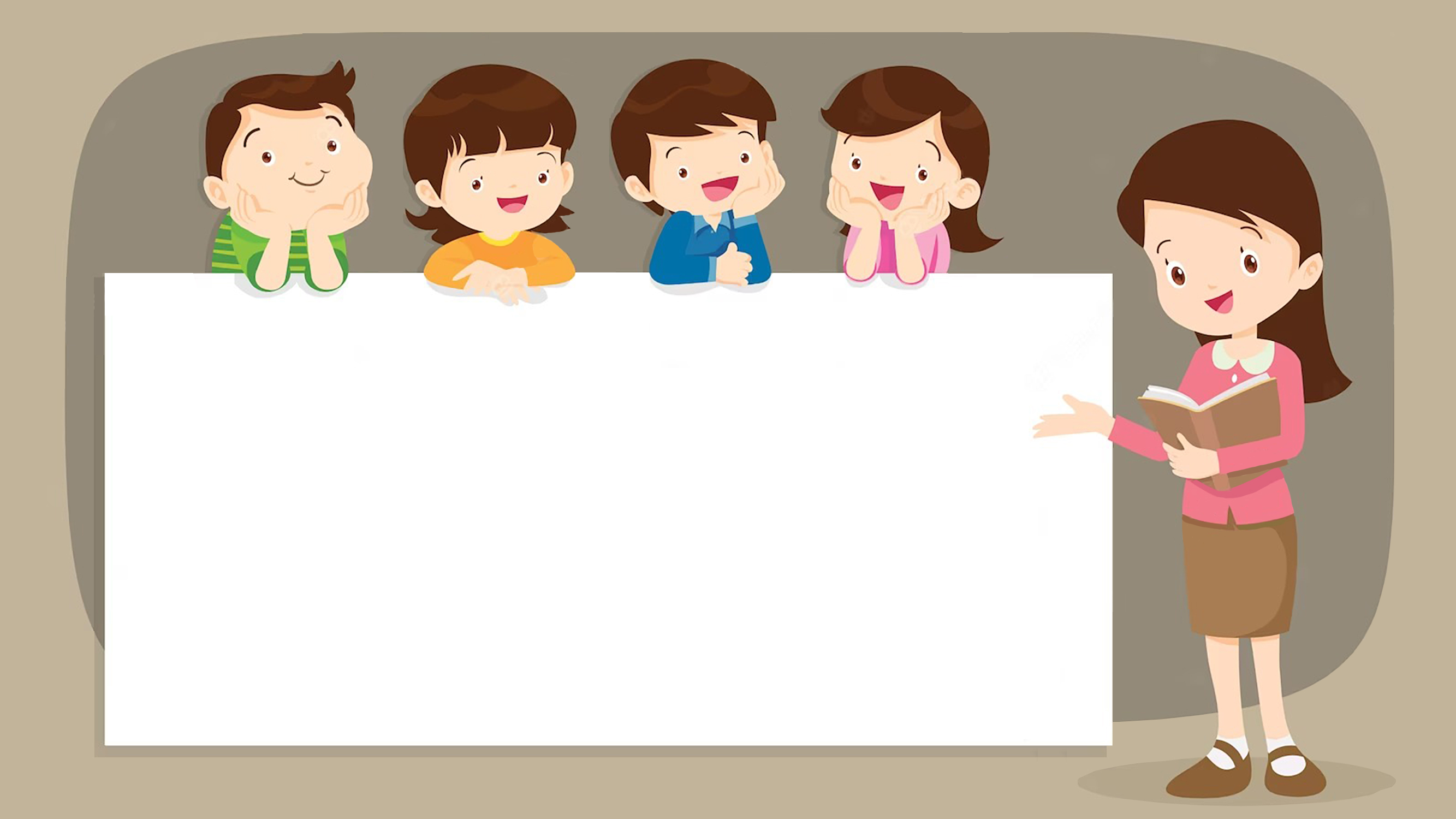 YÊU CẦU CẦN ĐẠT
-Thực hiện hiện được quy đồng mẫu số của 2 hoặc 3 phân số.
-Có ý thức và khả năng vận dụng để xử lí các tình huống trong cuộc sống.
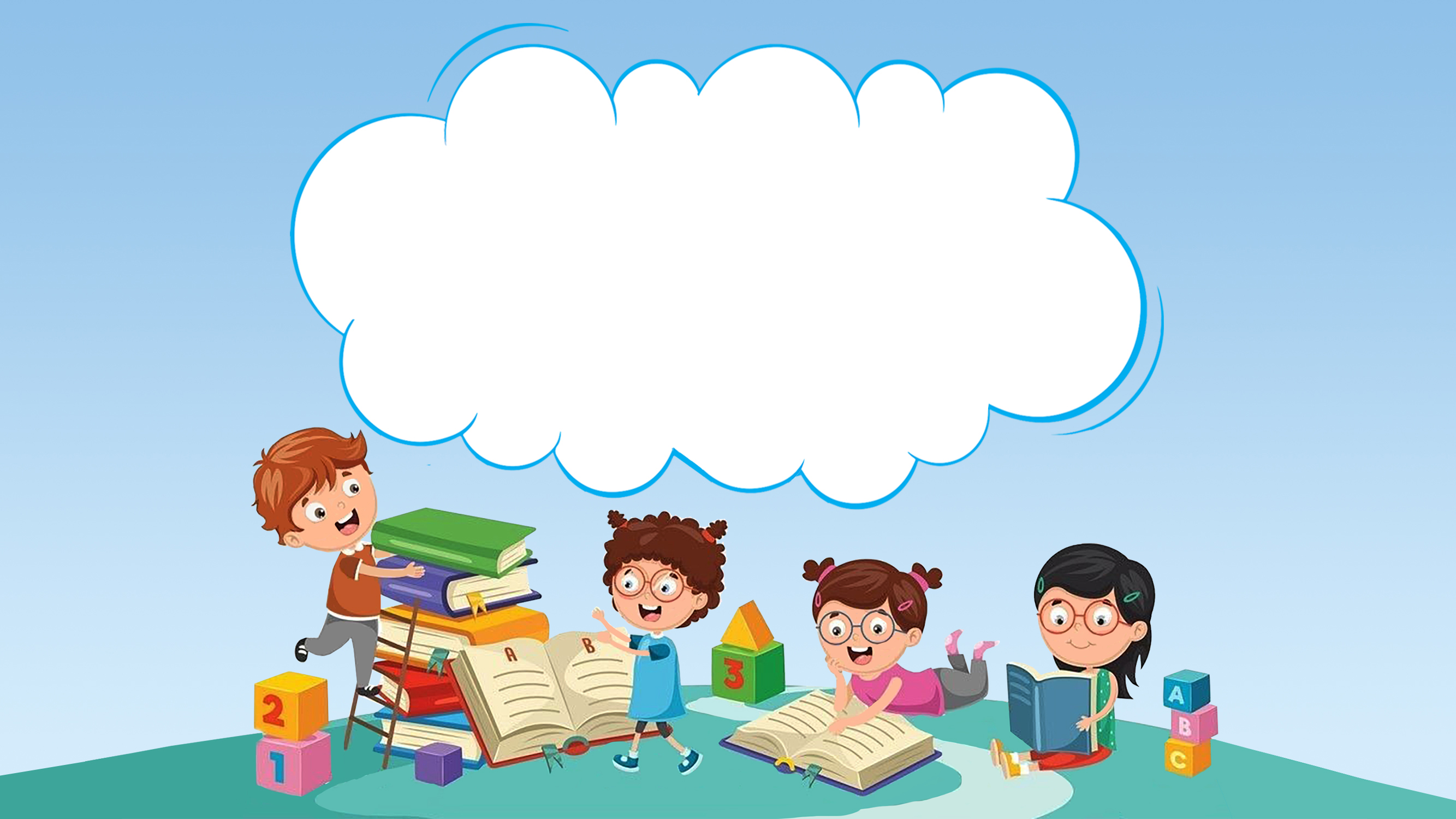 LUYỆN TẬP
THỰC HÀNH
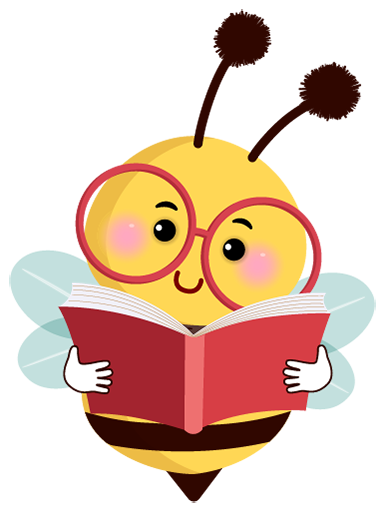 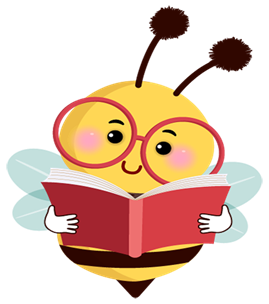 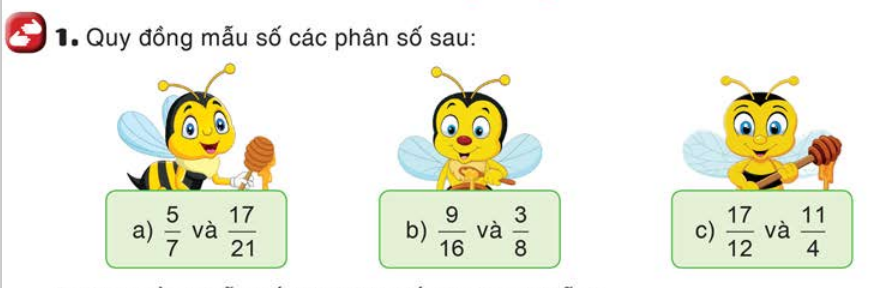 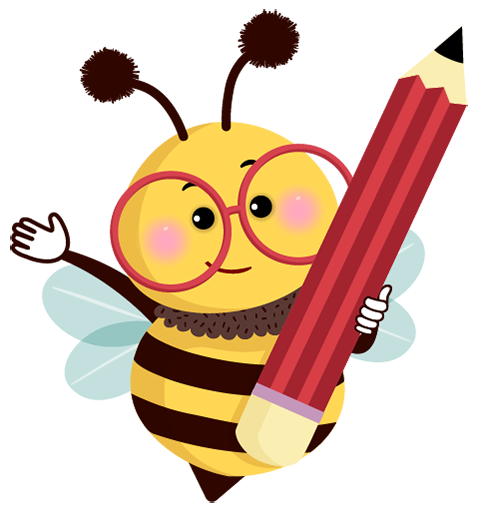 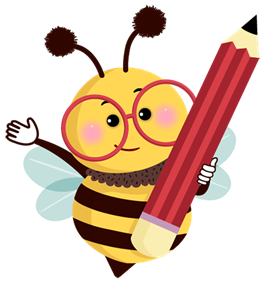 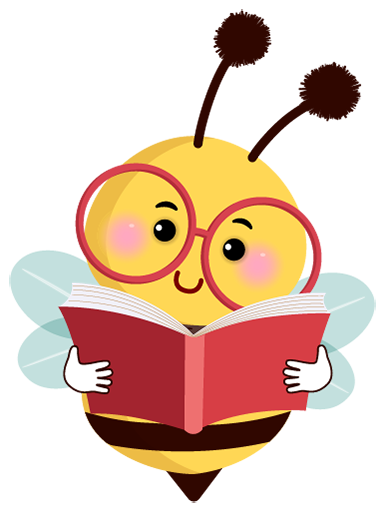 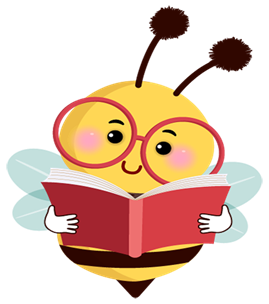 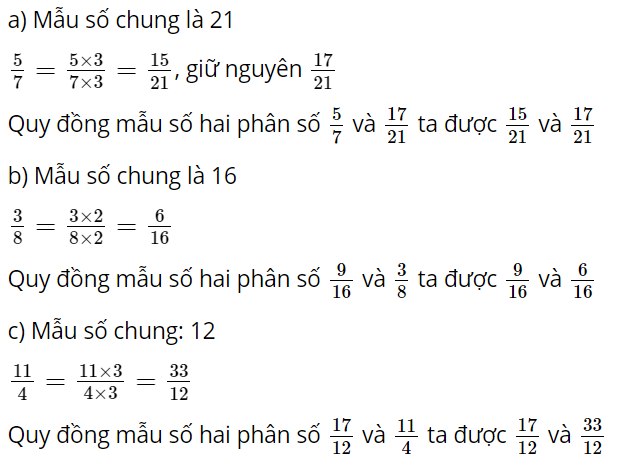 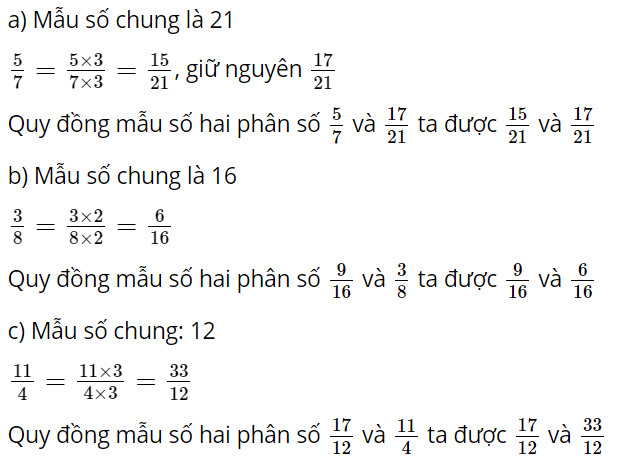 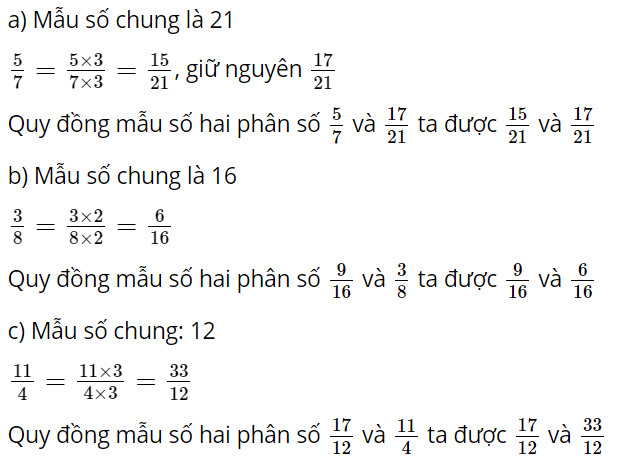 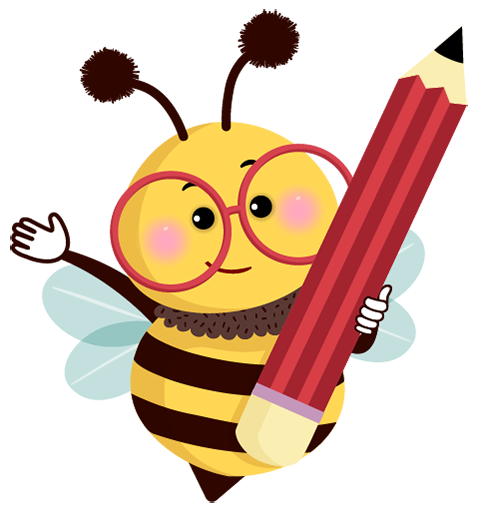 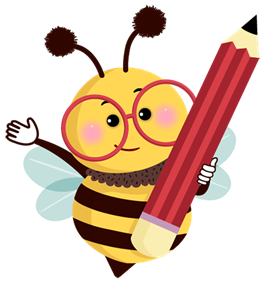 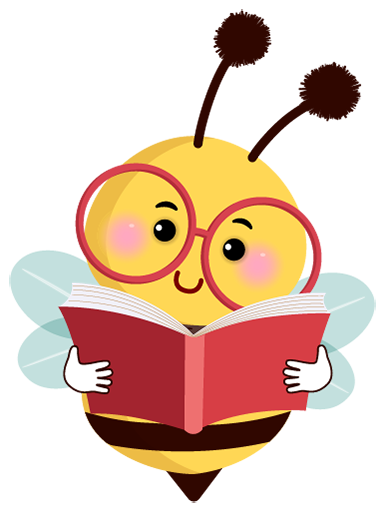 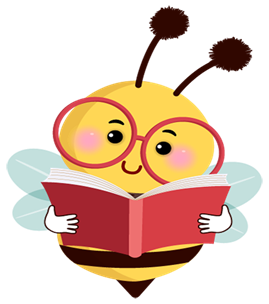 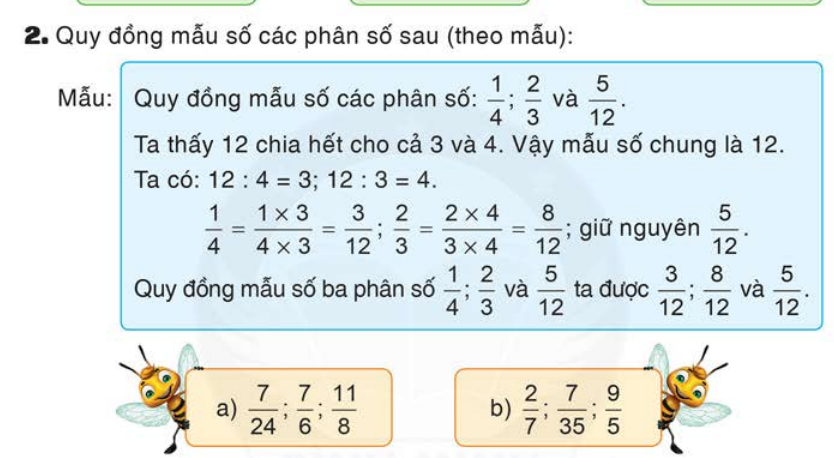 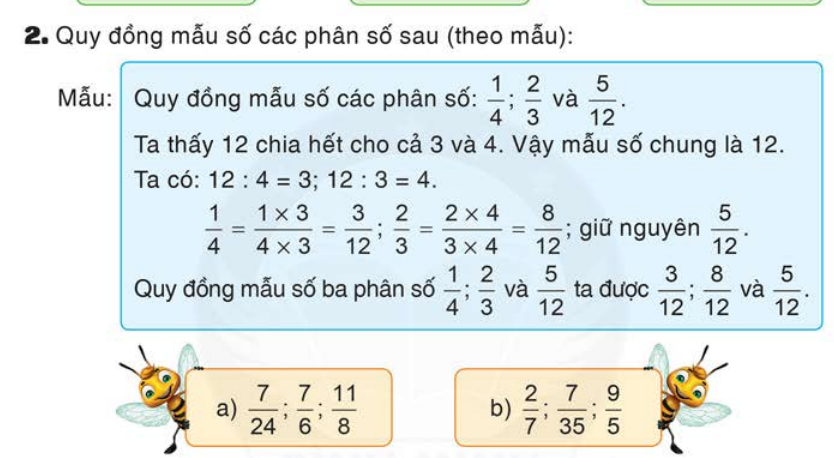 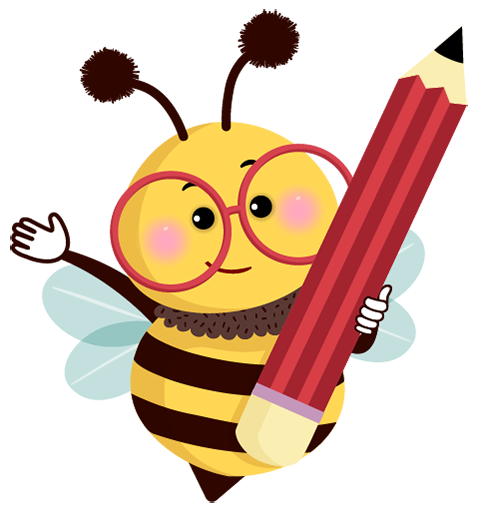 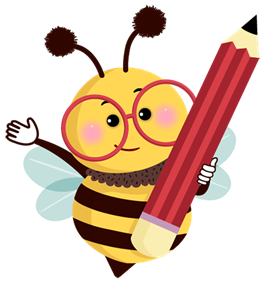 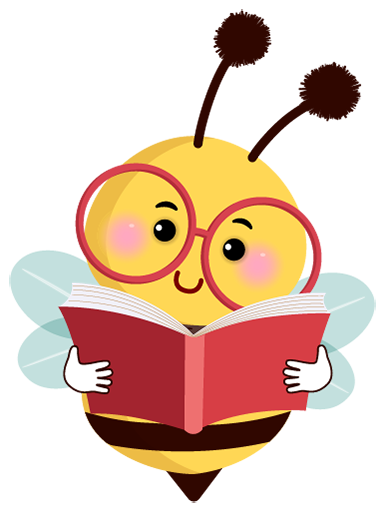 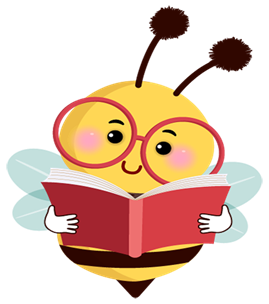 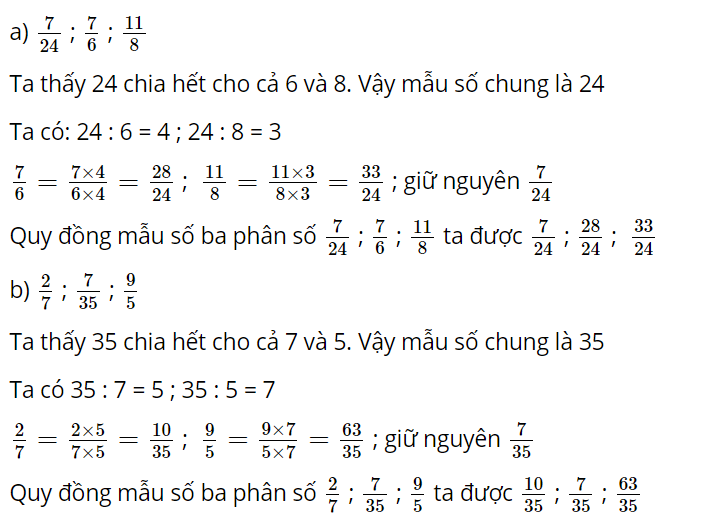 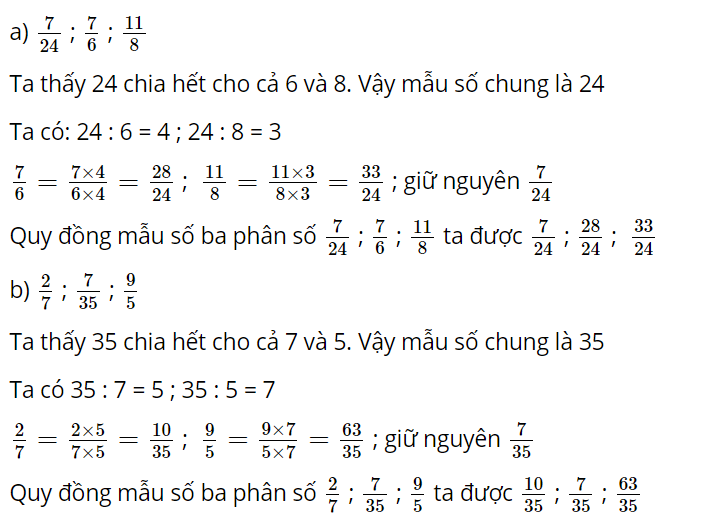 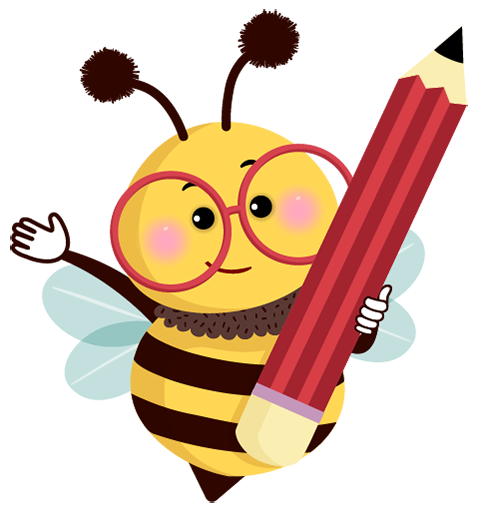 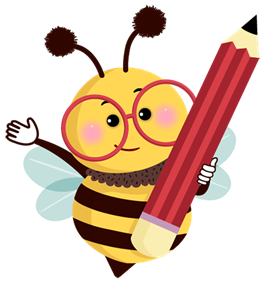 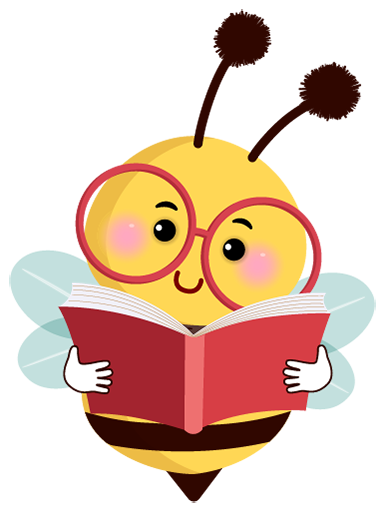 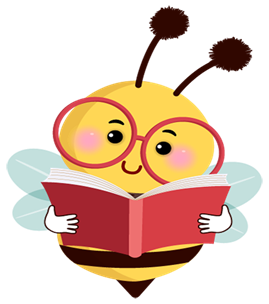 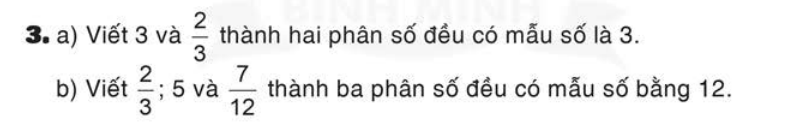 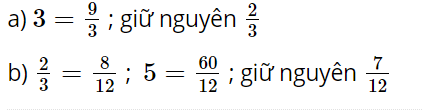 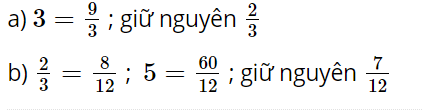 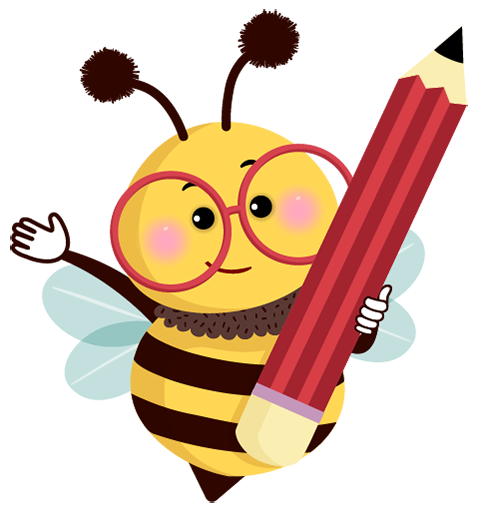 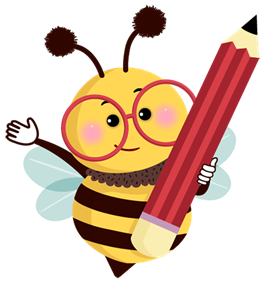 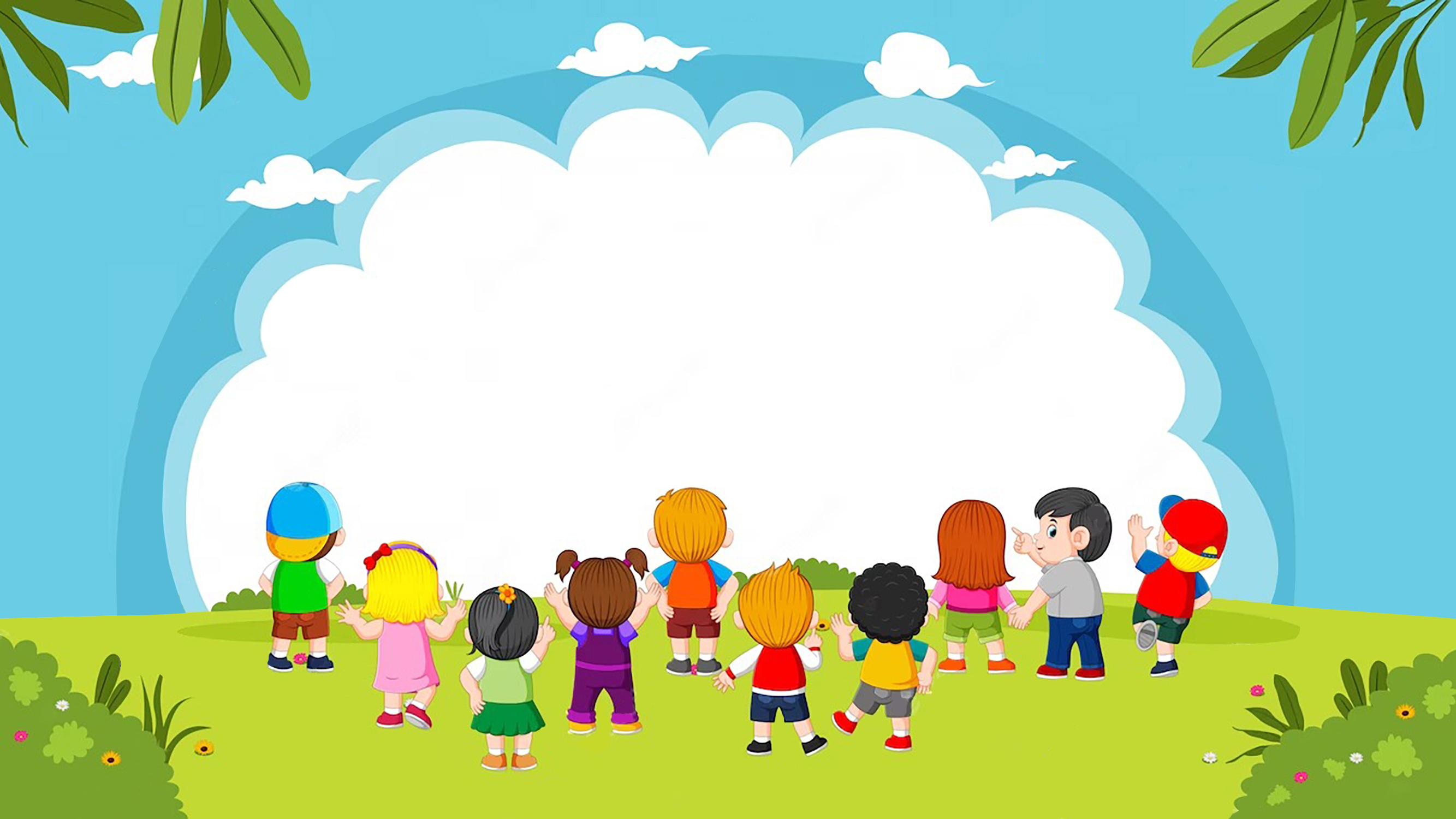 VẬN DỤNG
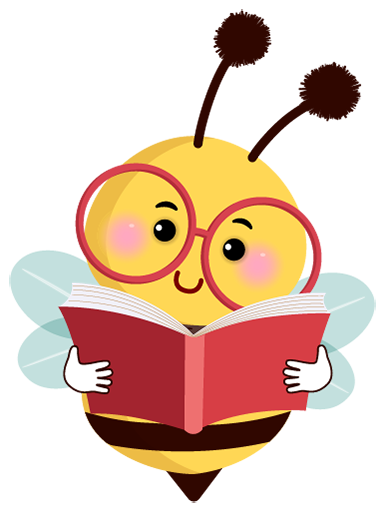 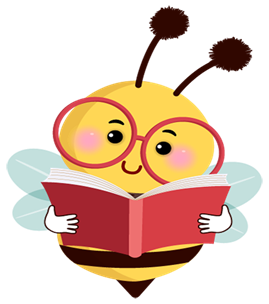 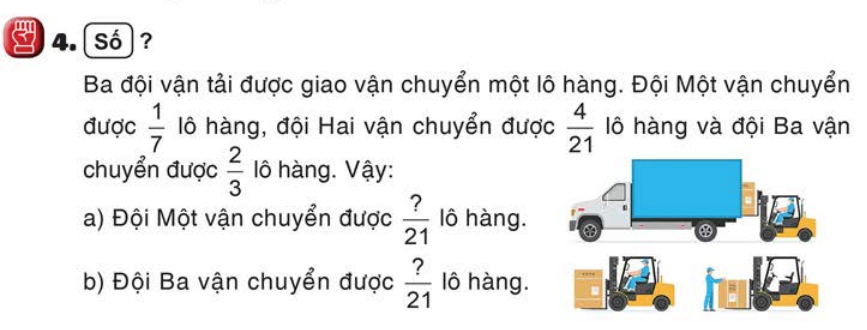 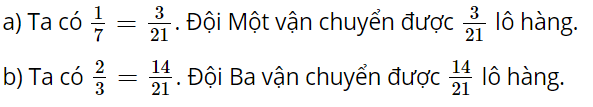 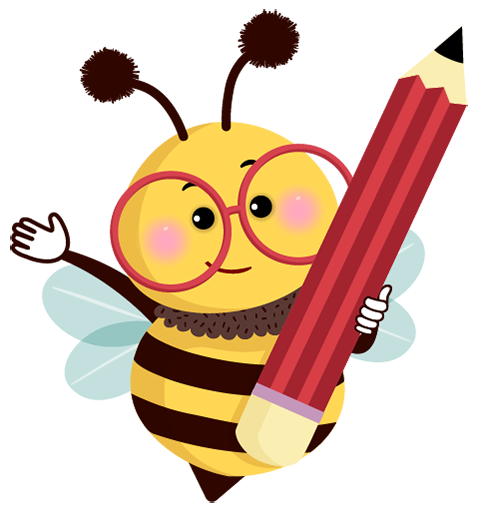 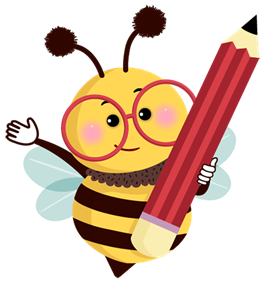 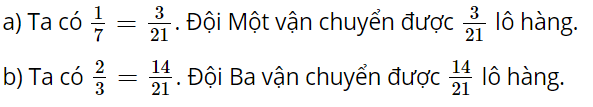 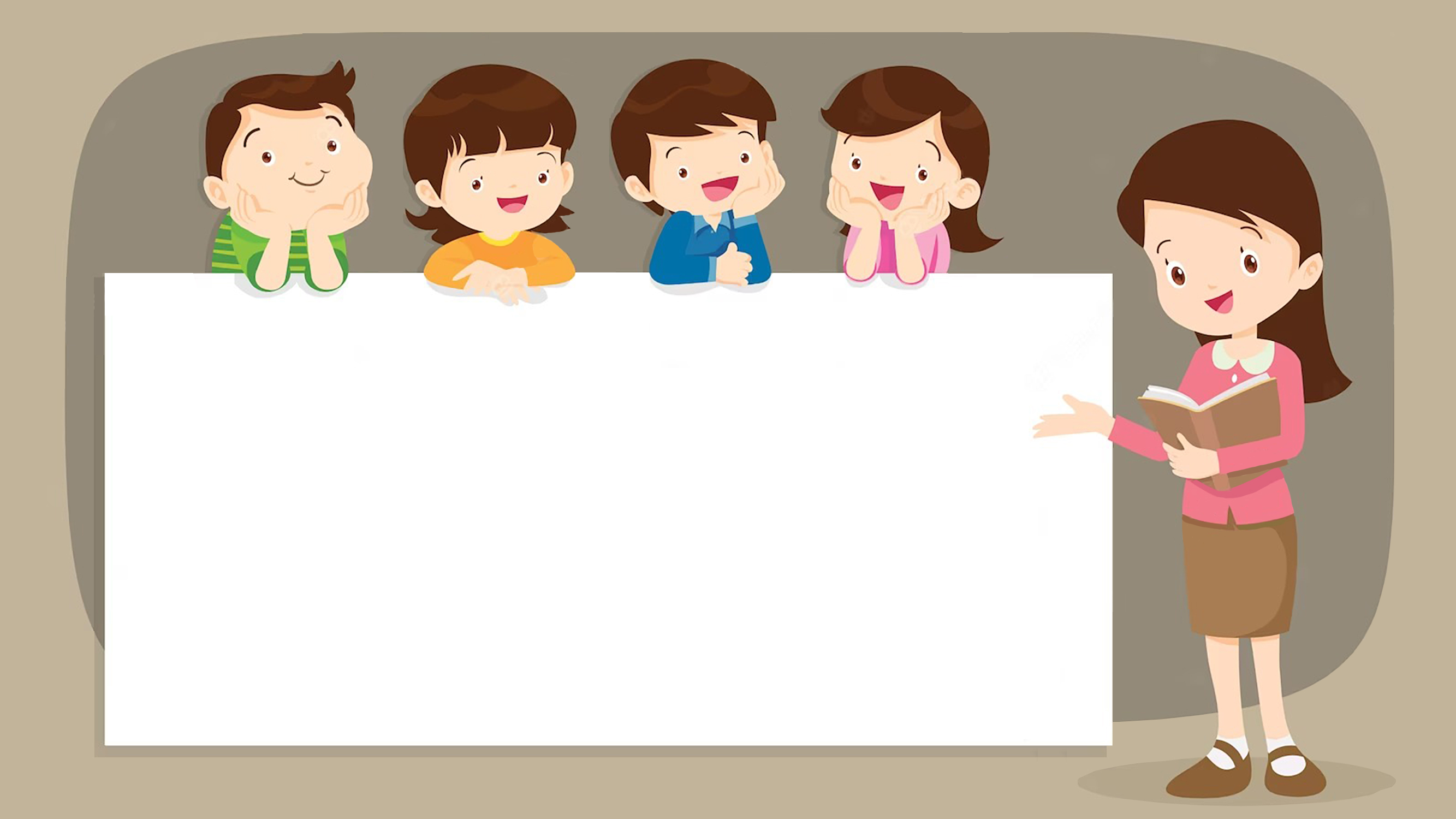 CỦNG CỐ
Nhắc lại cách quy đồng và rút gọn phân số
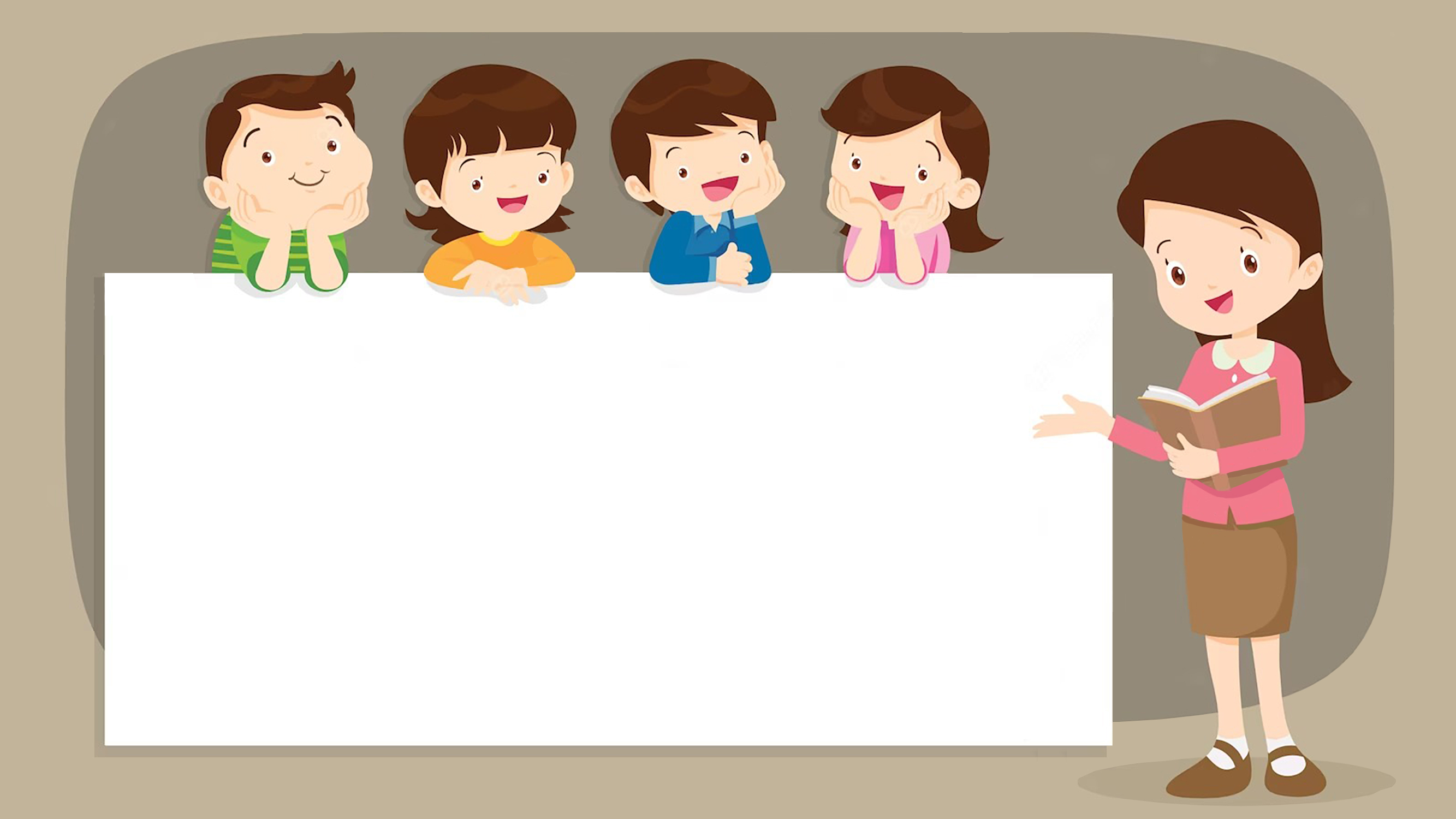 DẶN DÒ
1. Hoàn thành bài tập 
2. Chuẩn bị bài mới
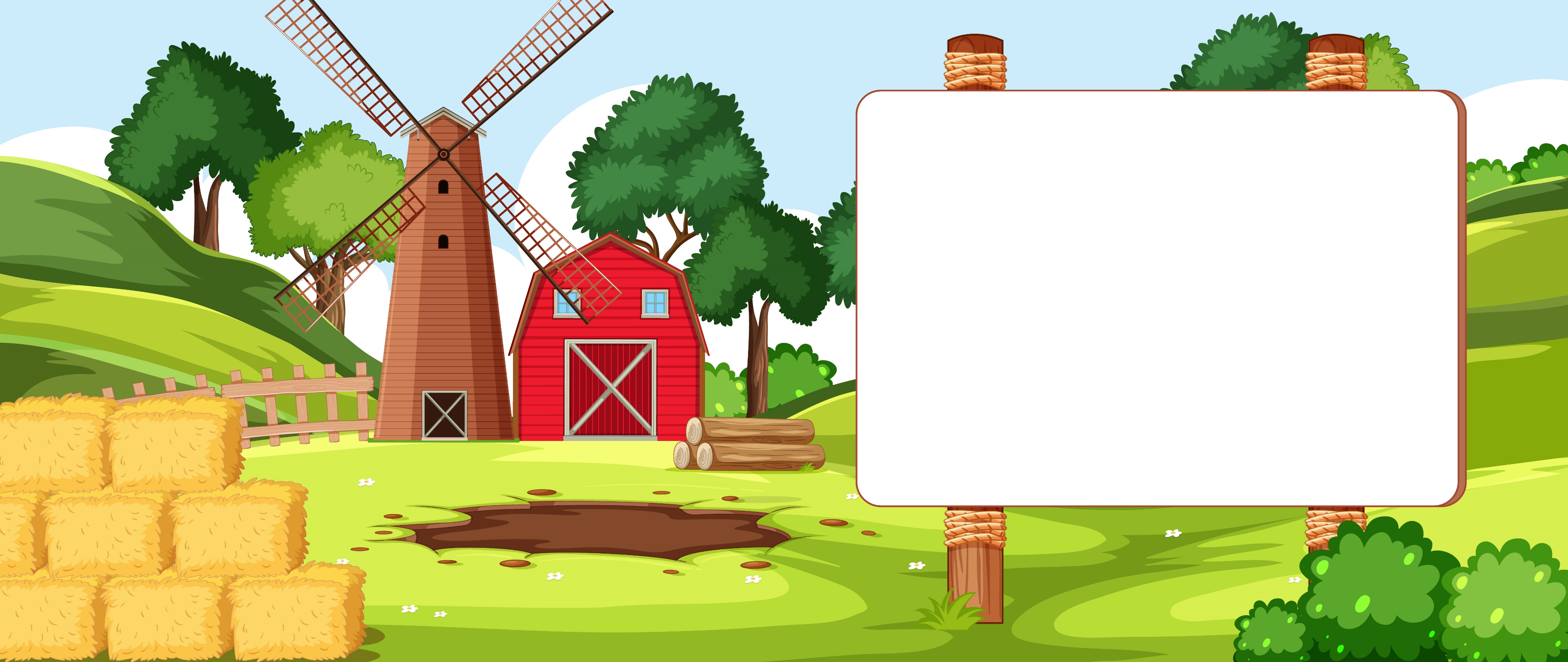 TIẾT HỌC 
KẾT THÚC